This or That?
Quick guide
This or That? How does it work?
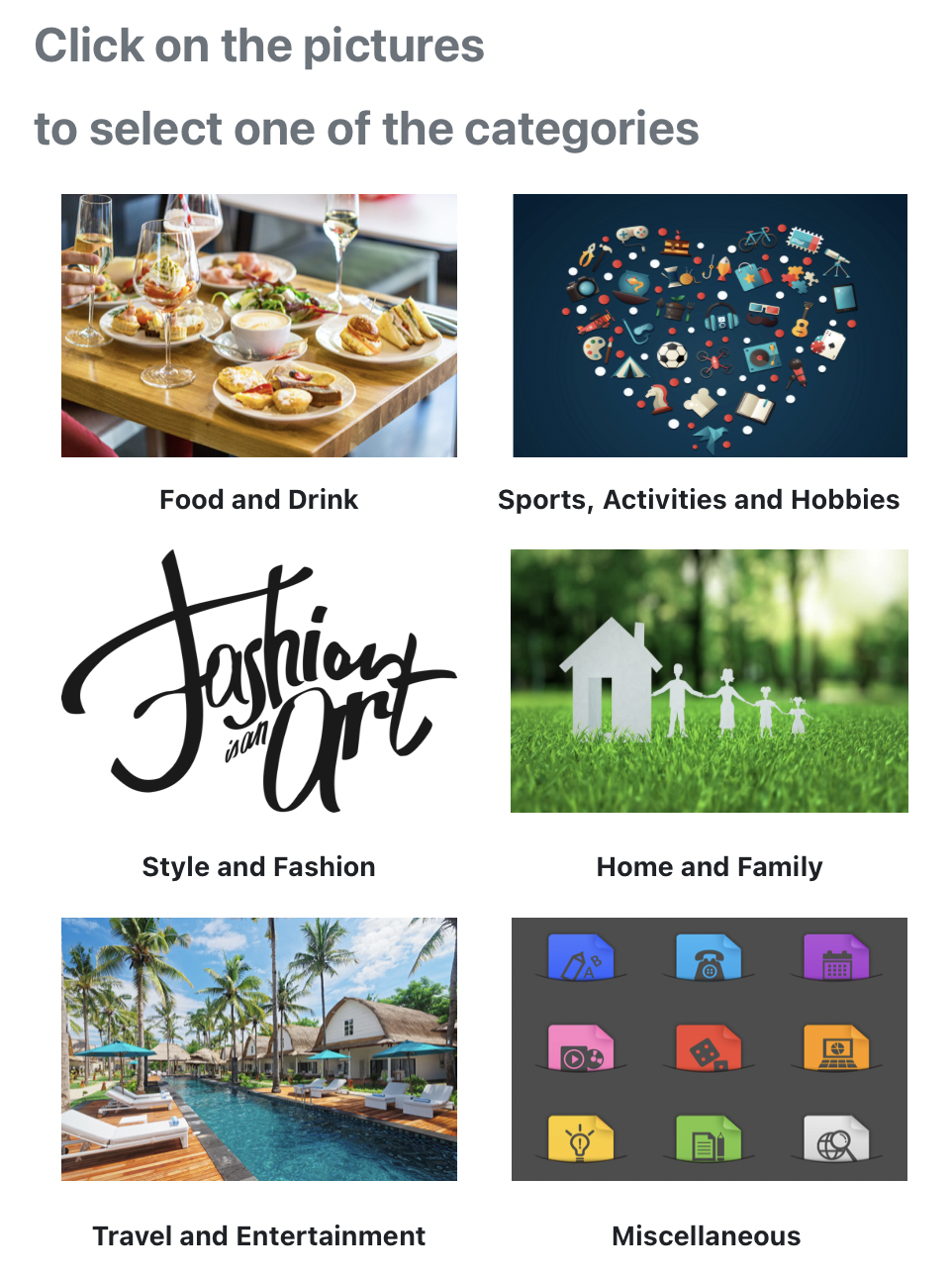 Get random “silly” questions from six categories of  This or That Question Bank (e.g.: Coffee or Tea?)
Choose either option from each question, and explain your choice.  

Activity format: 
In pairs
Each choose their own category on LMO
Take turns to retrieve questions from category
Click image above to access 
This or That Moodle/LMO page